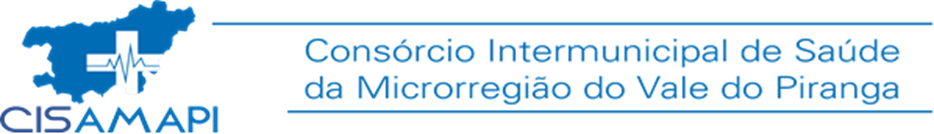 ABERTURA DE CRÉDITO ESPECIAL
01.02.01.10.302.0003.2051 - Piso Nacional da Enfermagem 
Elemento de despesa - 31.90.11.00- Vencimentos e Vantagens Fixas- Pessoal Civil.
Valor Total = R$ 65.476,19

01.02.01.10.302.0010.2050 - Programa Miguilim - módulo de saúde ocular, instituído pela Deliberação CIBSUS/MG nº 4.284, de 25 de julho de 2023 no âmbito do estado de Minas Gerais. 
Elemento de despesa - 33.90.30.00 – Material de Consumo.
33.90.39.00 – Outros Serviços de Terceiros – Pessoa Jurídica
Valor Total = R$ 204.119,69
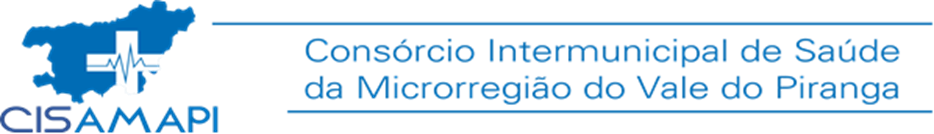 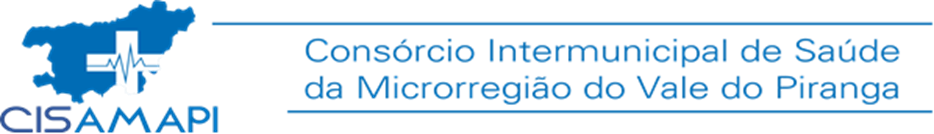